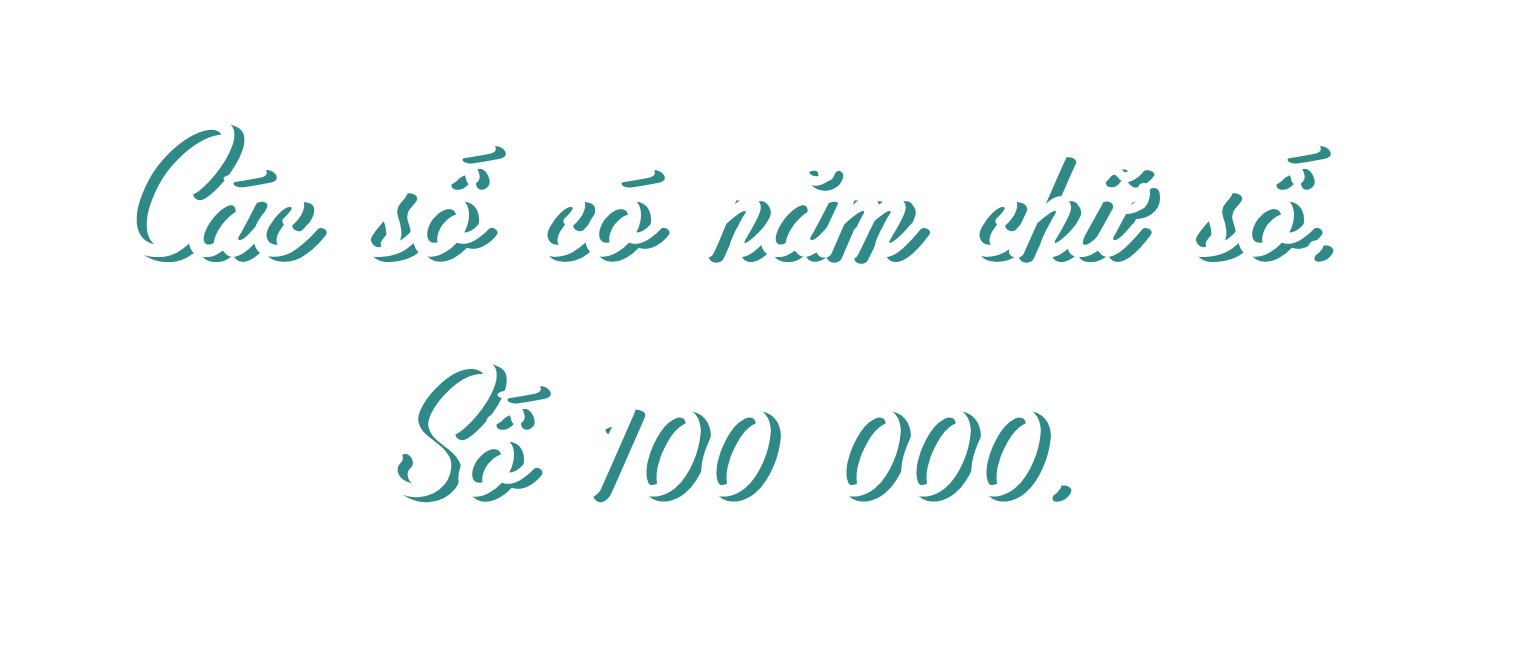 Tiết 4
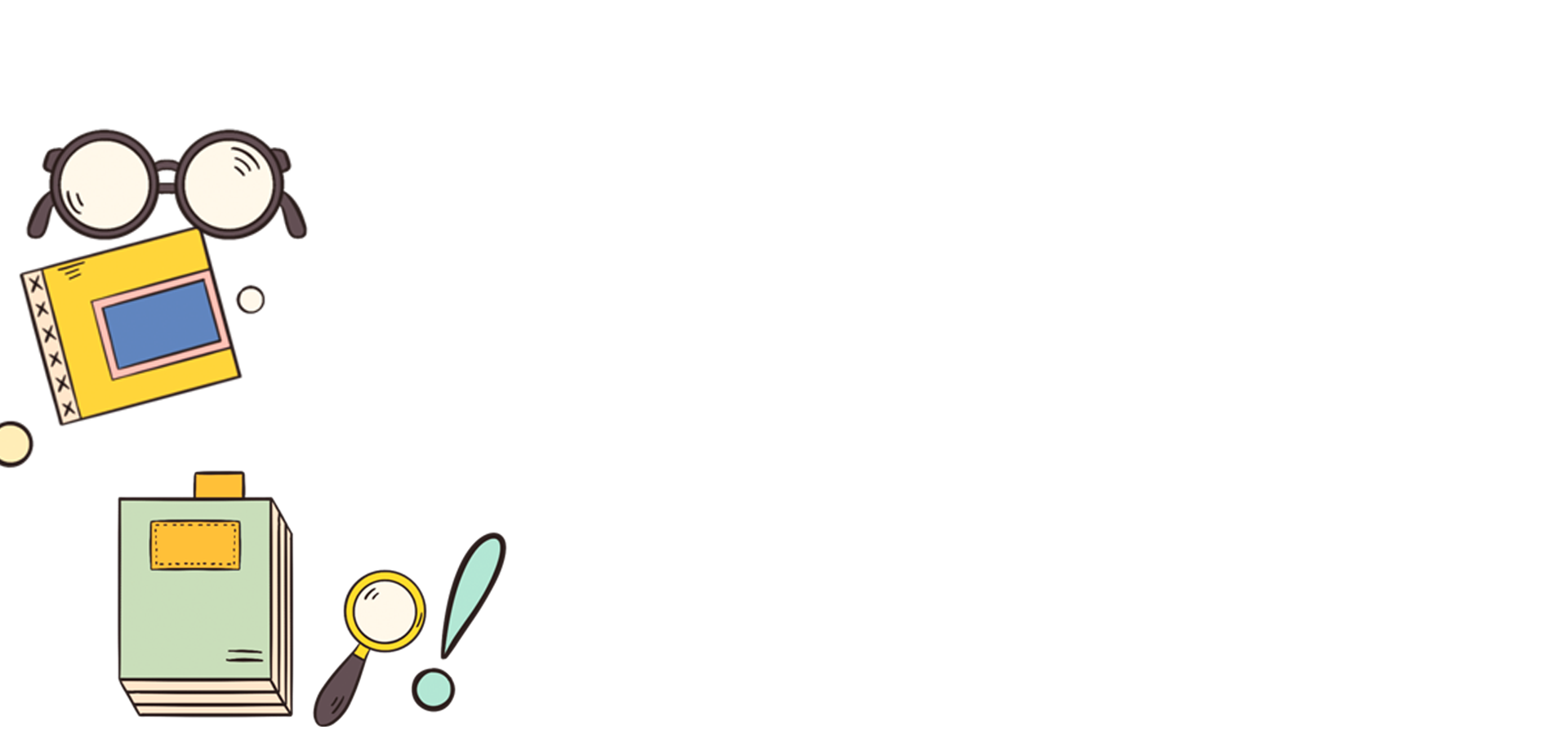 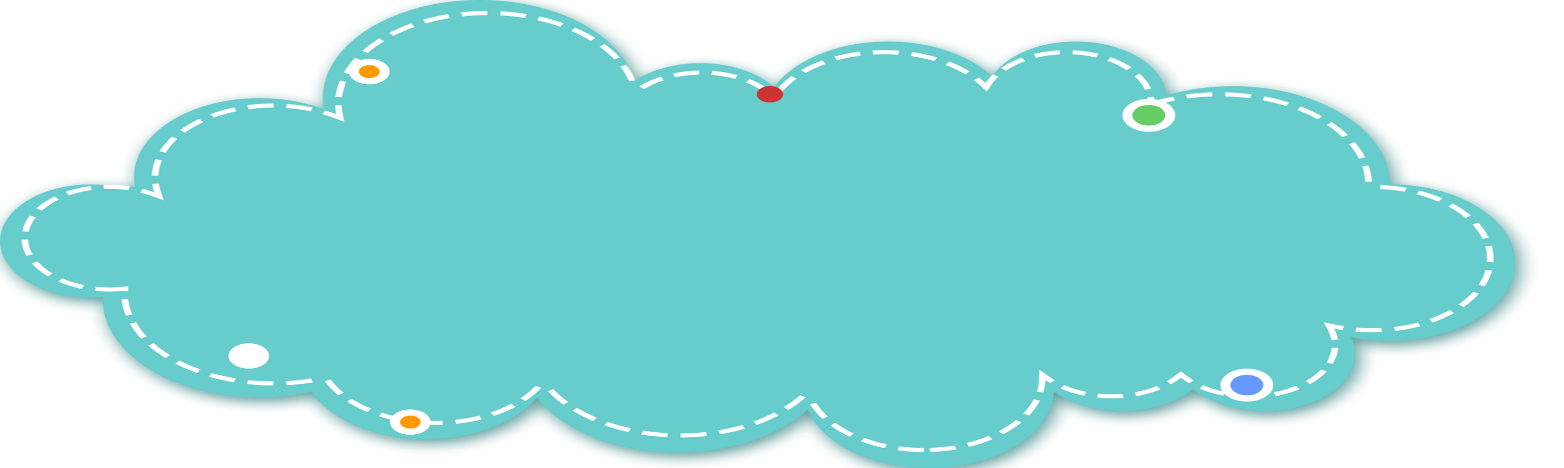 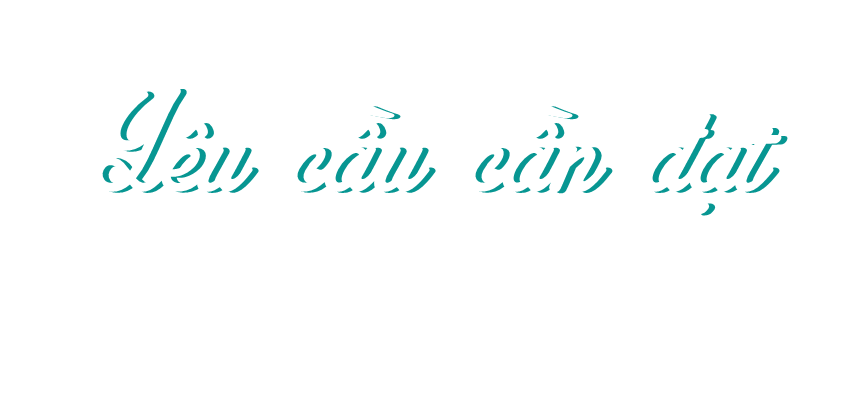 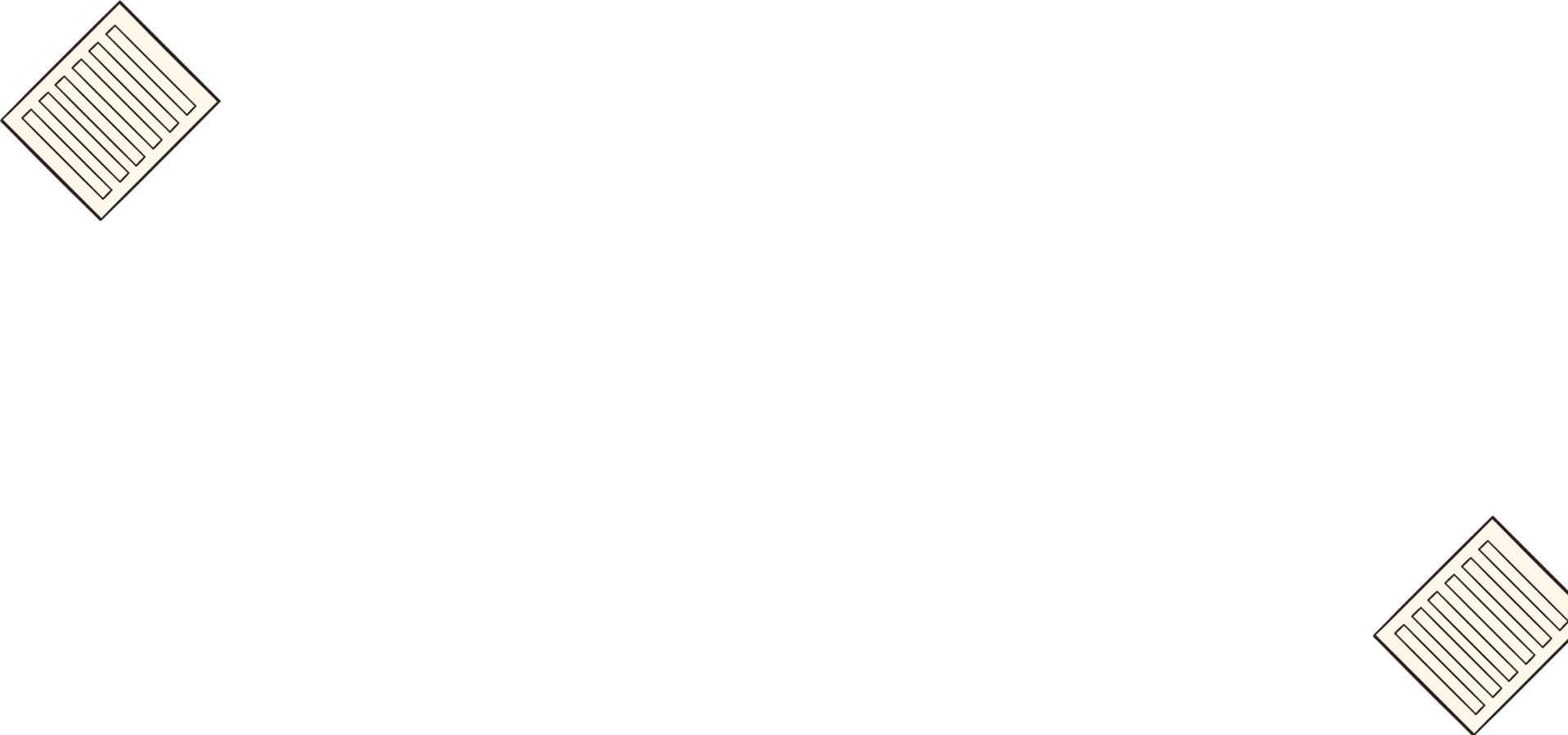 1. Năng lực đặc thù:
      - Biết cách phân tích cấu tạo số, cách đọc và cách viết các số có năm chữ số và số 100 000.
     - Làm quen với cách làm tròn số và làm tròn được một số đến hàng nghìn và hàng chục nghìn.
     - Phát triển năng lực lập luận, tư duy toán học và năng lực giao tiếp toán học
2. Năng lực chung.
- Năng lực tự chủ, tự học: lắng nghe, trả lời câu hỏi, làm bài tập.
- Năng lực giải quyết vấn đề và sáng tạo: tham gia trò chơi, vận dụng.
- Năng lực giao tiếp và hợp tác: hoạt động nhóm.
3. Phẩm chất.
- Phẩm chất nhân ái: Có ý thức giúp đỡ lẫn nhau trong hoạt động nhóm để hoàn thành nhiệm vụ.
- Phẩm chất chăm chỉ: Chăm chỉ suy nghĩ, trả lời câu hỏi; làm tốt các bài tập.
- Phẩm chất trách nhiệm: Giữ trật tự, biết lắng nghe, học tập nghiêm túc.
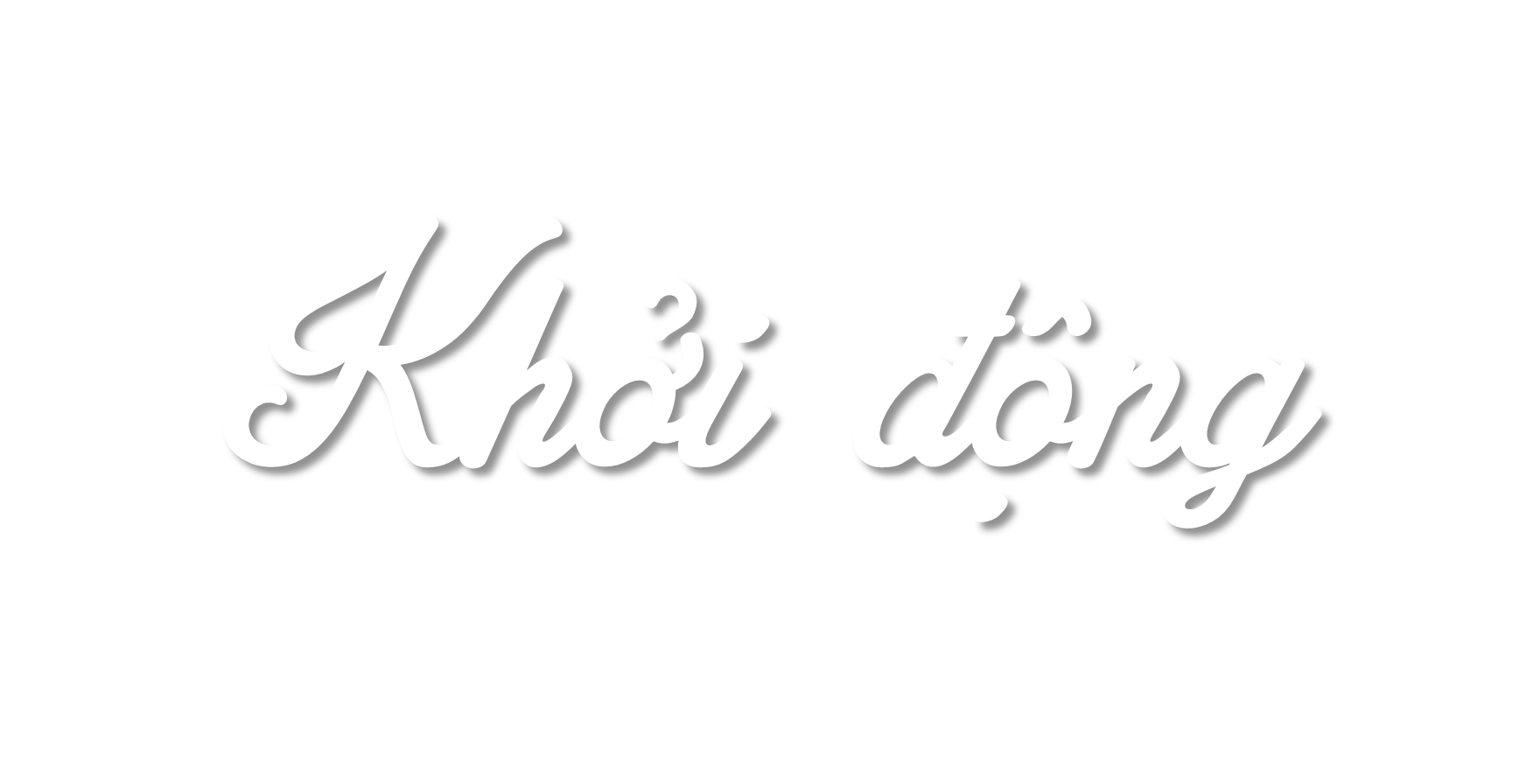 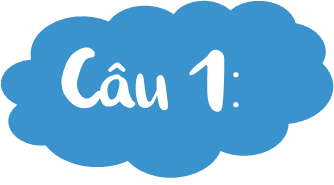 Ba mươi nghìn bảy trăm chín mươi hai
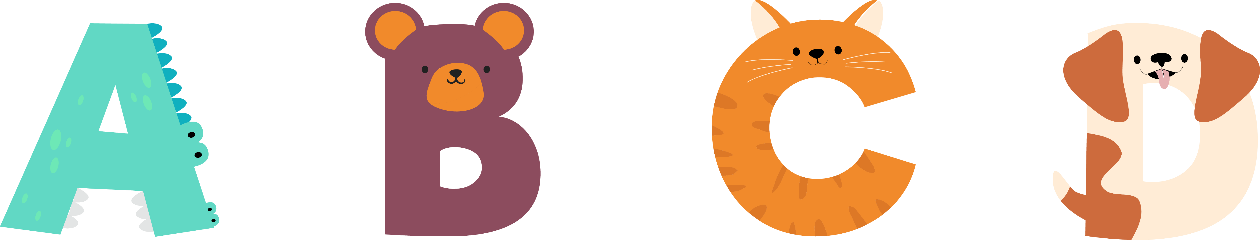 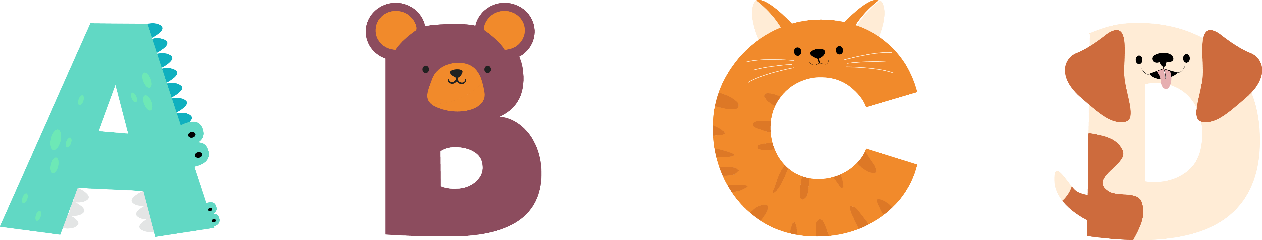 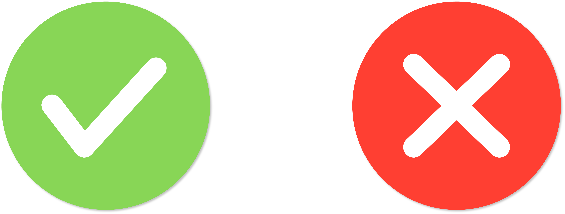 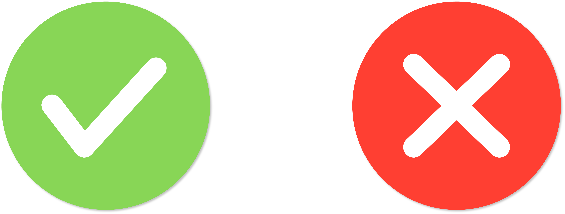 30 792
3 792
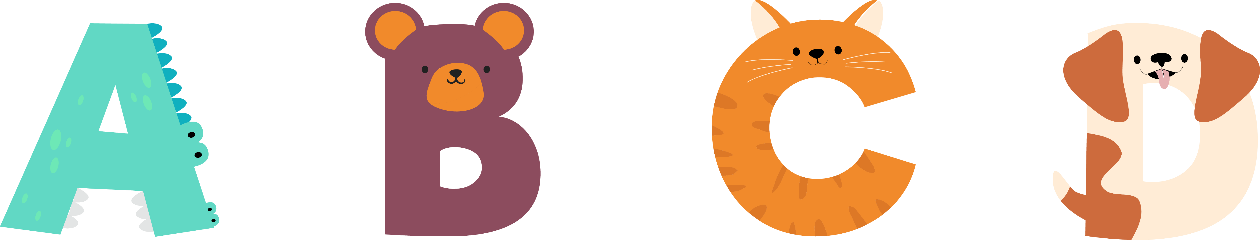 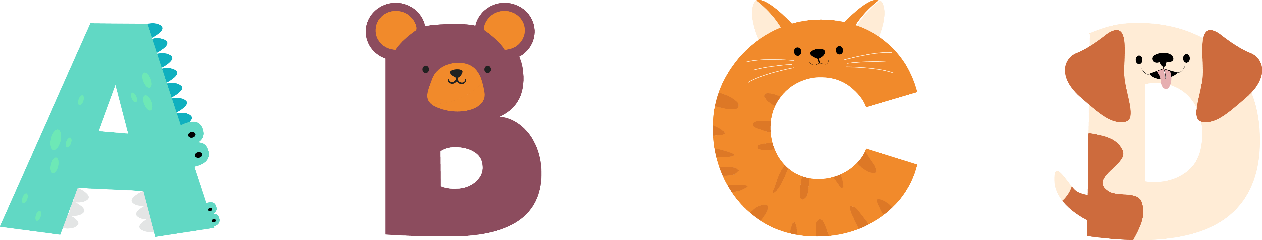 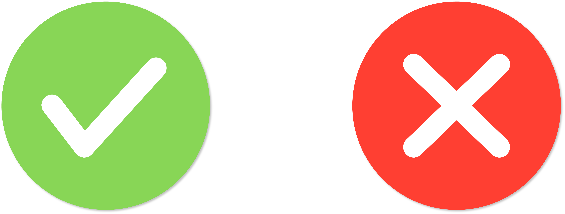 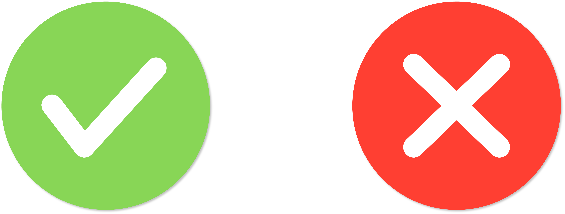 37 920
3 972
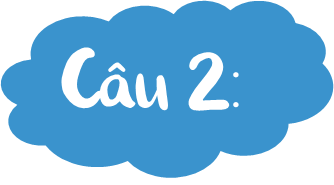 Bốn mươi chín nghìn năm trăm sáu mươi bảy
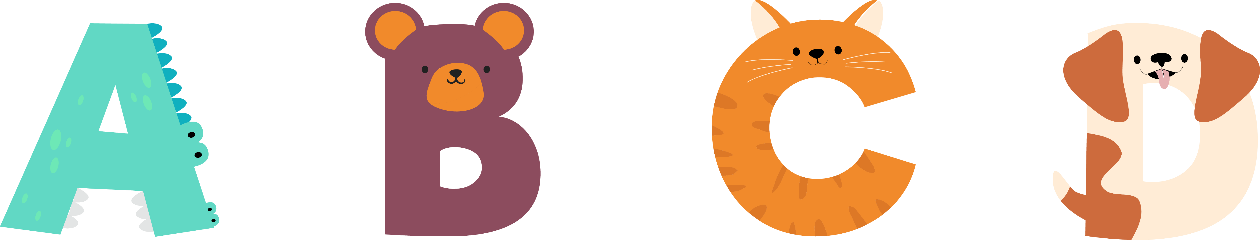 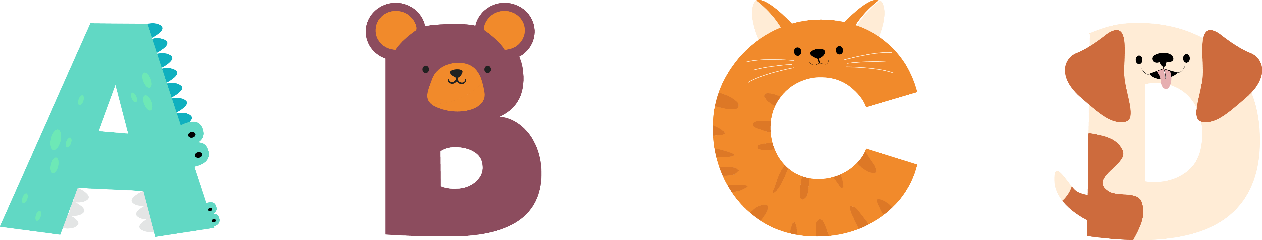 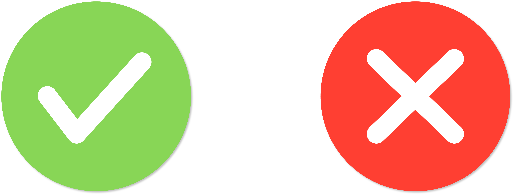 40 967
40 567
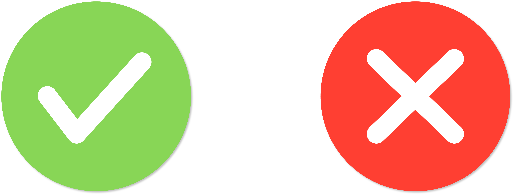 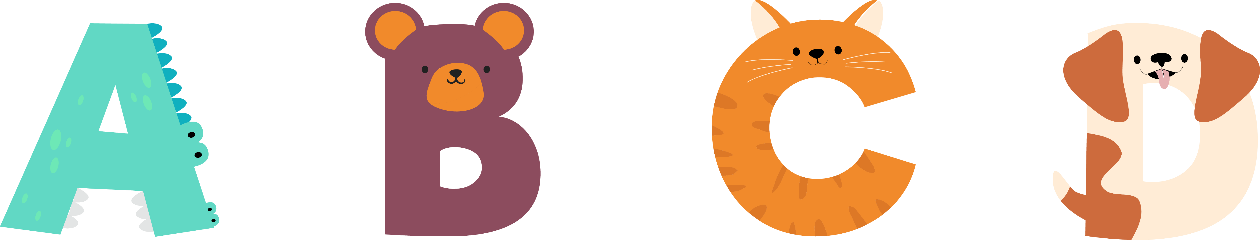 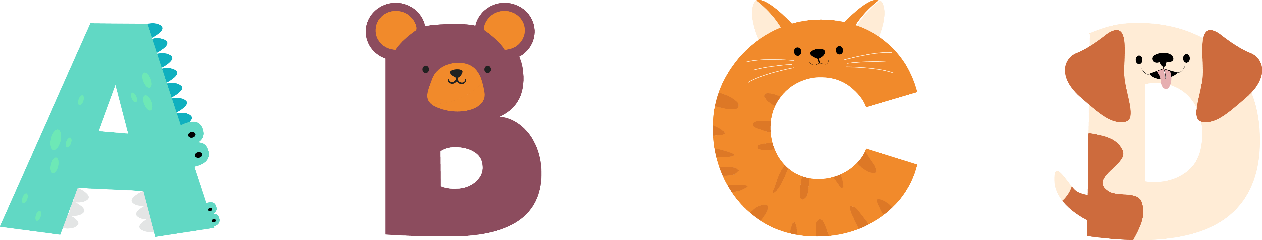 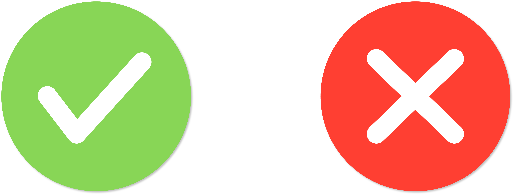 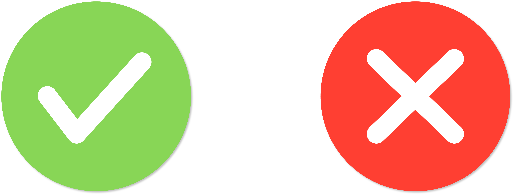 49 567
49 667
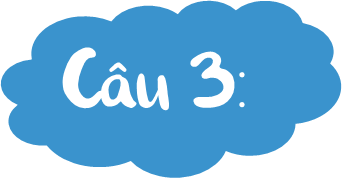 Sáu mươi bảy nghìn hai trăm linh năm
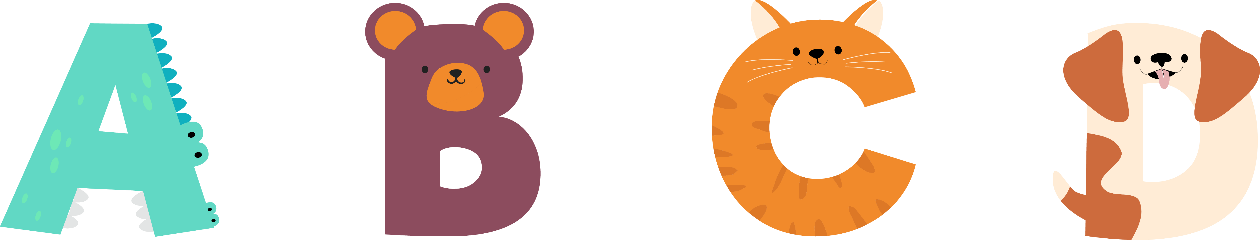 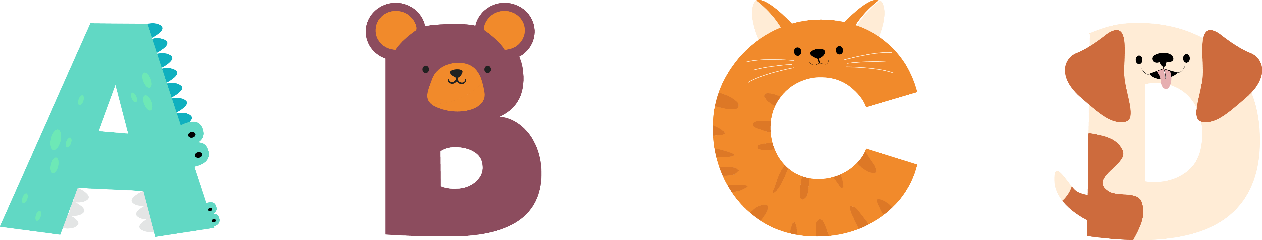 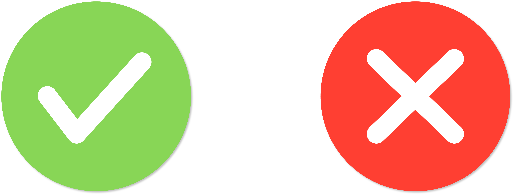 67 502
60 502
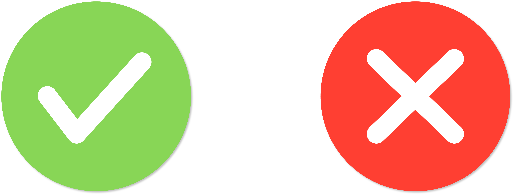 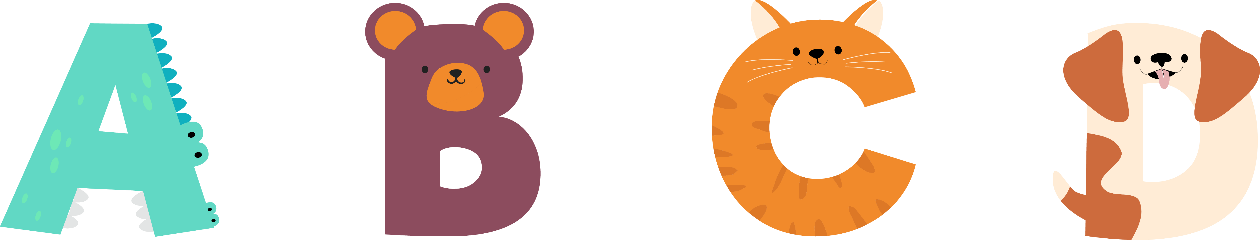 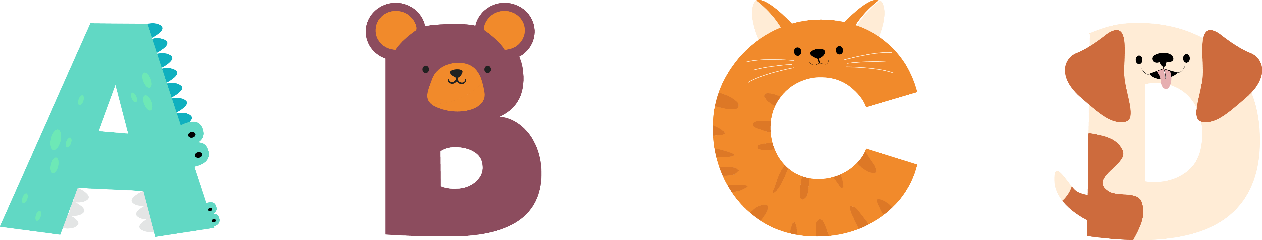 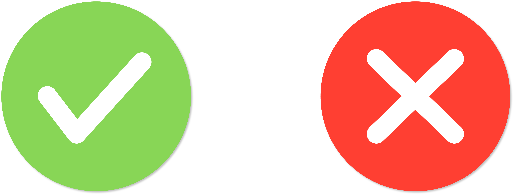 60 205
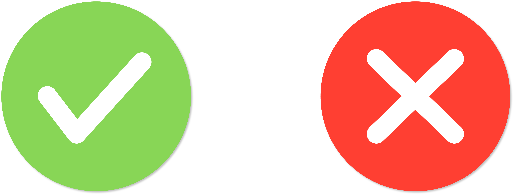 67 205
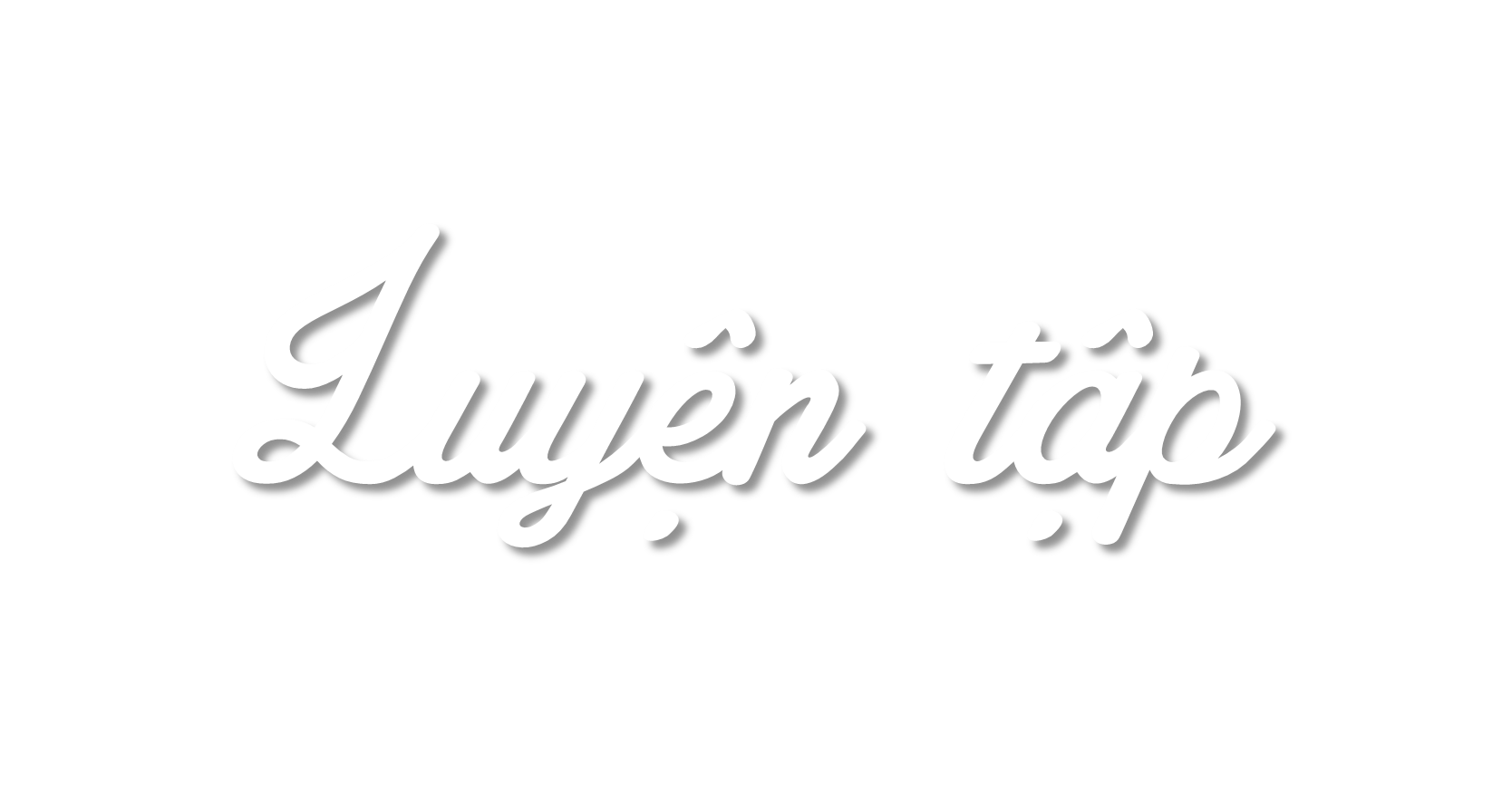 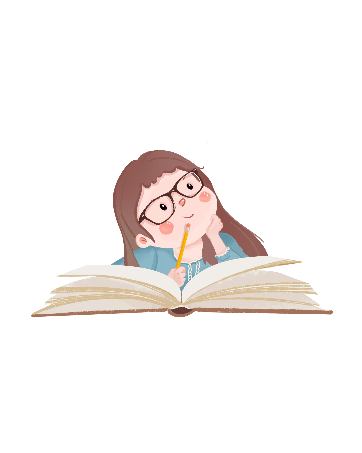 Chọn cách đọc thích hợp với số.
12 456
12 156
8 999
22 015
01
Hai mươi hai nghìn không trăm mười lăm
Tám nghìn chín trăm chín mươi chín
Mười hai nghìn một trăm năm mươi sáu
Mười hai nghìn bốn trăm năm mươi sáu
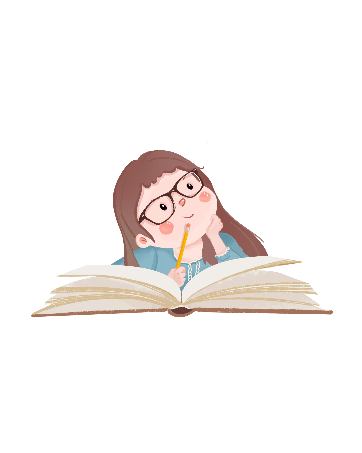 Số ?
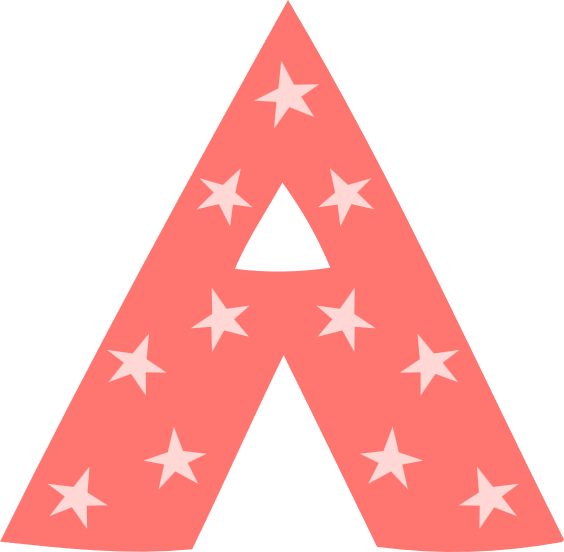 02
?
35 000
?
20 000
10 000
30 000
15 000
25 000
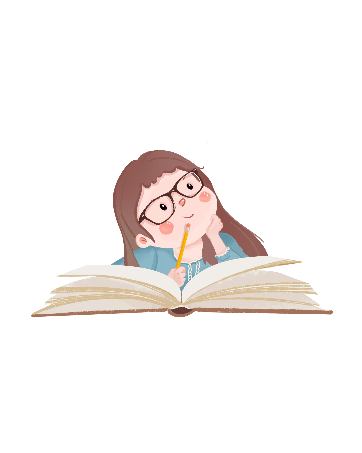 Trong các số trên, số nào là số hàng chục nghìn?
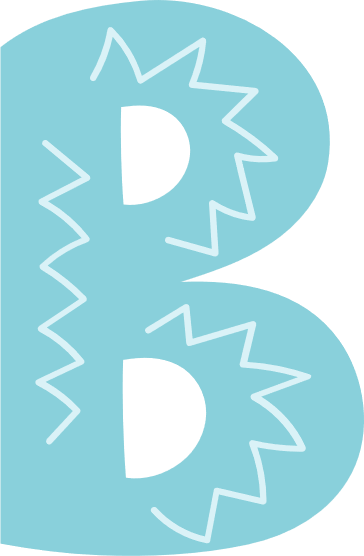 02
35 000
30 000
15 000
20 000
10 000
25 000
Trong các số trên, số tròn chục nghìn là: 10 000, 20 000, 30 000.
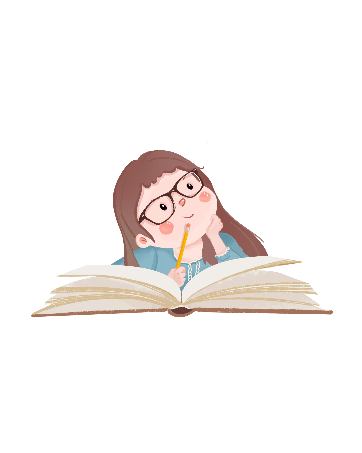 Bạn An đố Mai tìm một số, biết rằng:
- Hàng chục nghìn của số cần tìm là 8.
- Nếu làm tròn số cần tìm đến hàng chục thì chữ số hàng chục của số làm tròn là 6.
- Nếu làm tròn số cần tìm đến hàng trăm thì chữ số hàng trăm của số làm tròn là 4.
Số cần tìm là:
Chọn câu trả lời đúng.
03
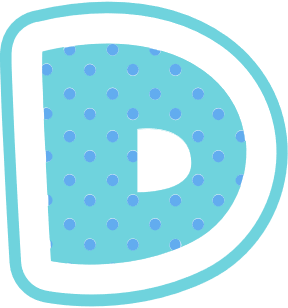 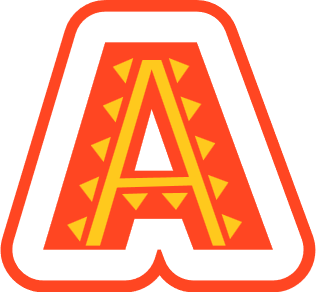 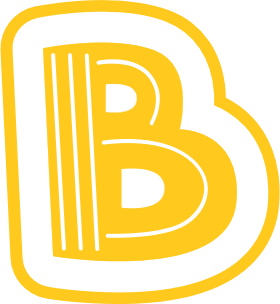 64 301
80 458
82 361
83 405
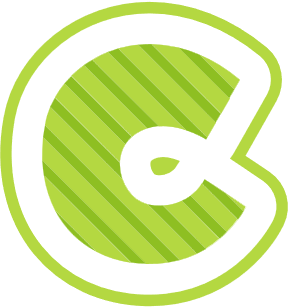 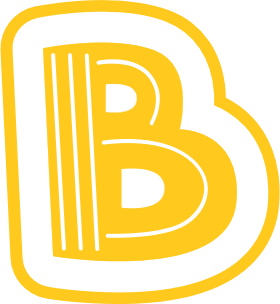 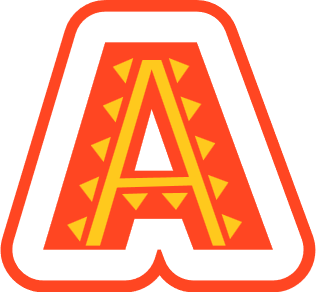 Bạn An đố Mai tìm một số, biết rằng:
- Hàng chục nghìn của số cần tìm là 8.
- Nếu làm tròn số cần tìm đến hàng chục thì chữ số hàng chục của số làm tròn là 6.
- Nếu làm tròn số cần tìm đến hàng trăm thì chữ số hàng trăm của số làm tròn là 4.
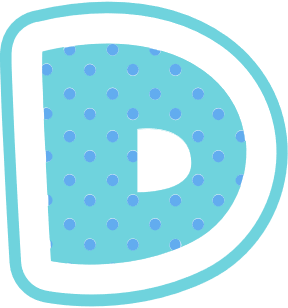 83 405
64 301
80 458
82 361
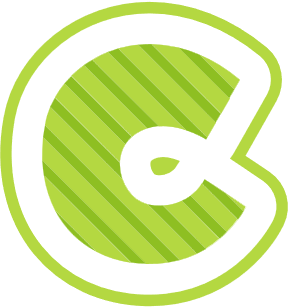 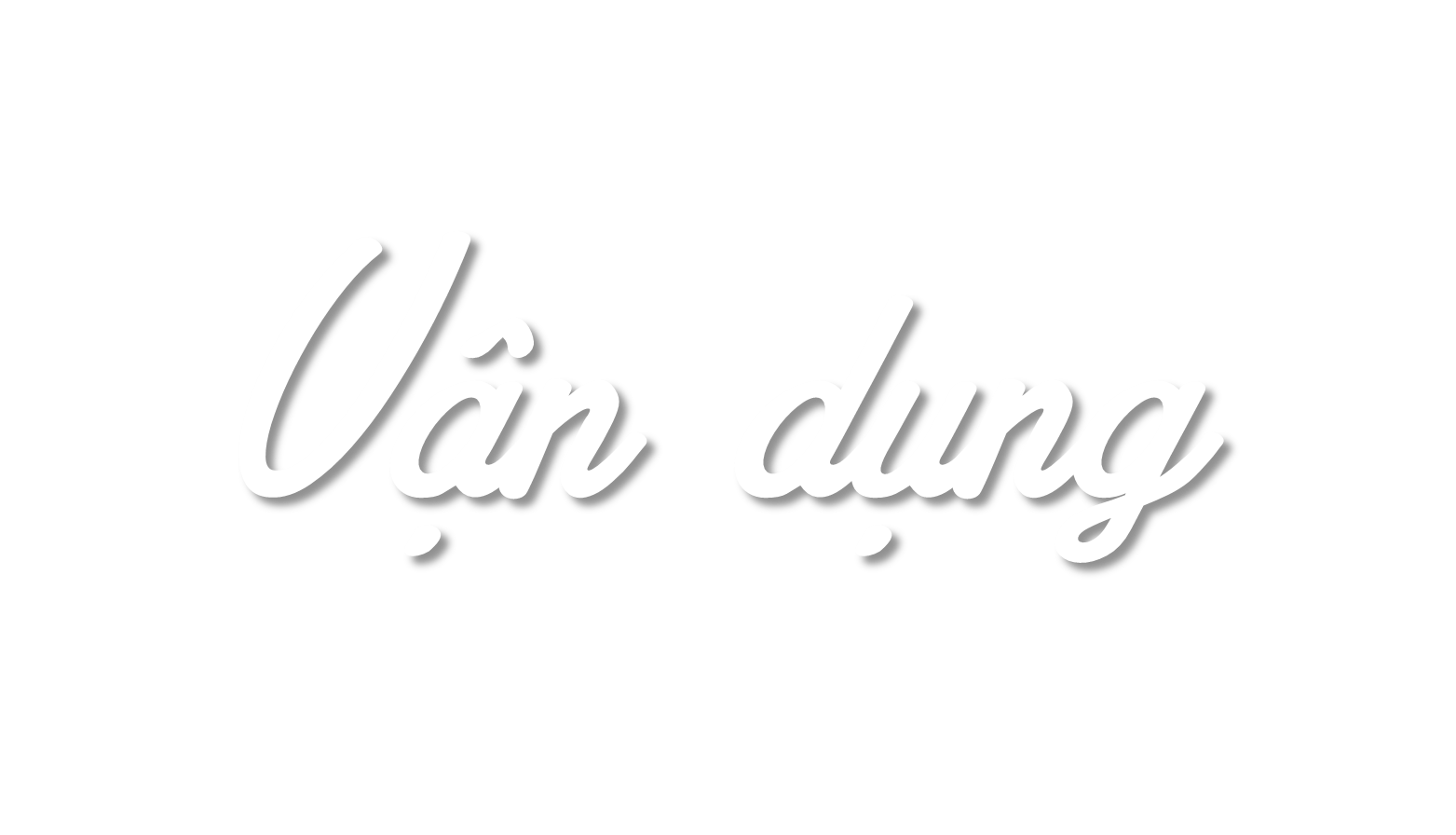 Tìm số liền trước và liền sau của các số dưới đây.
23 788
23 790
40 108
40 106
62 181
62 179
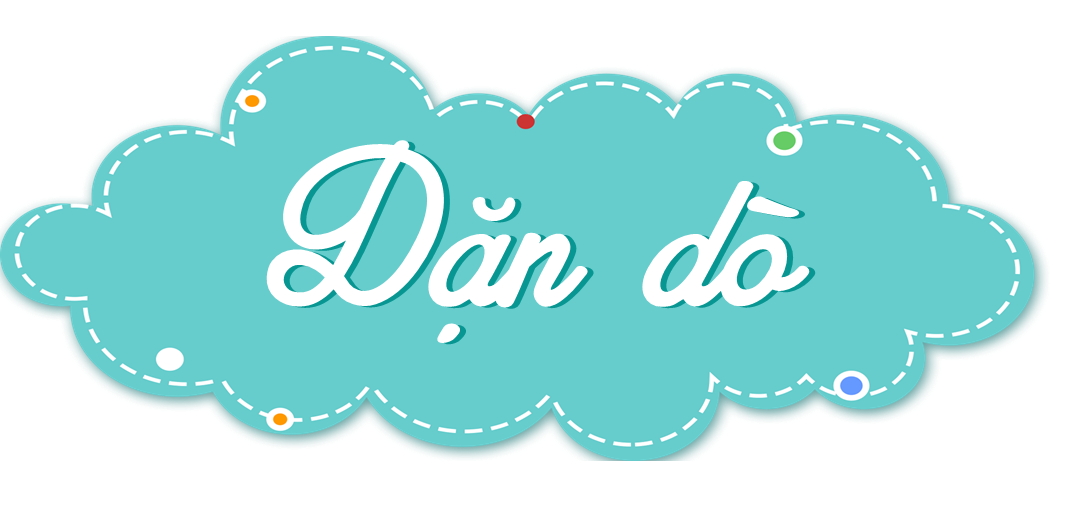 Ôn lại nội dung bài đã học.
Chuẩn bị nội dung bài mới.
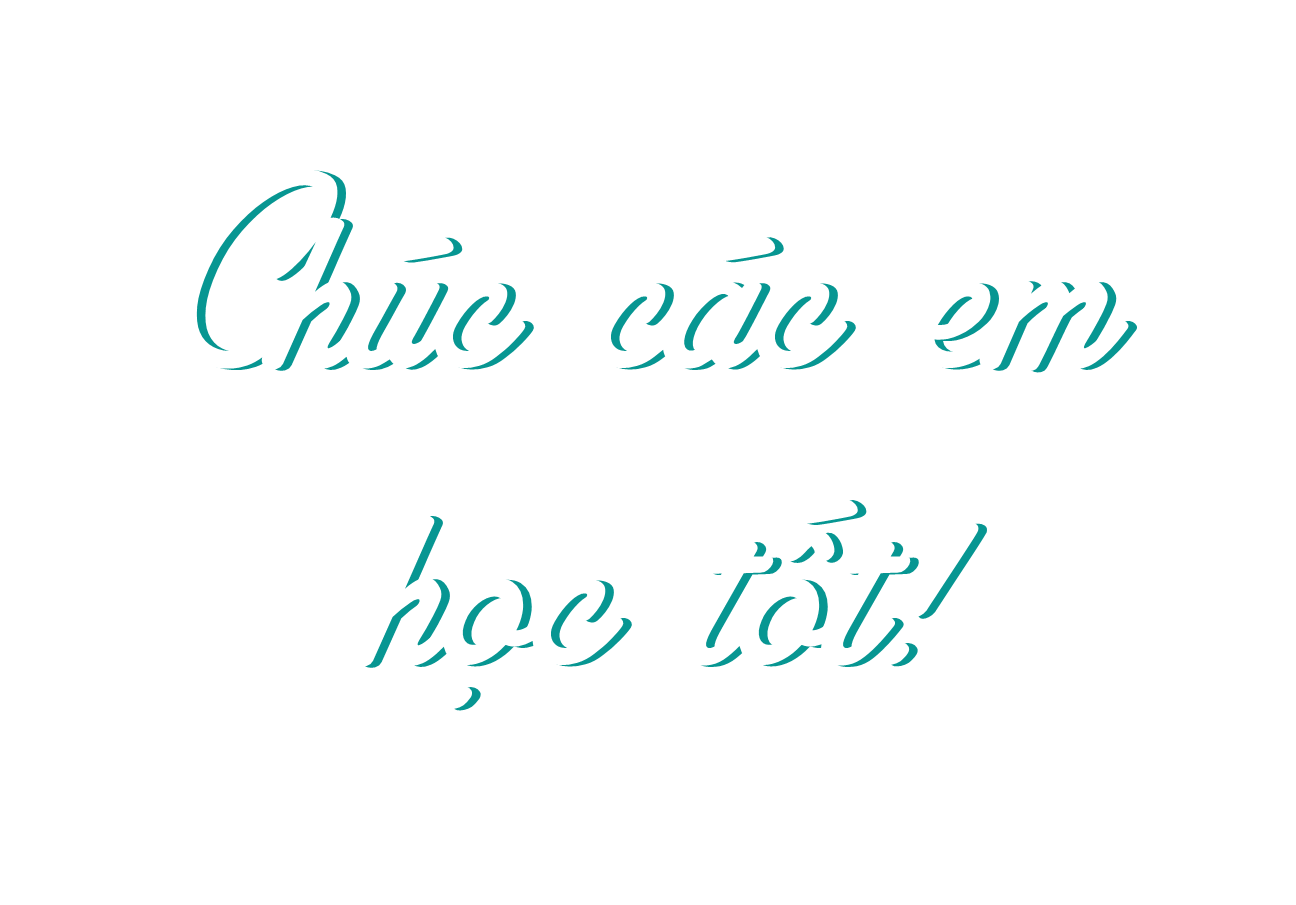